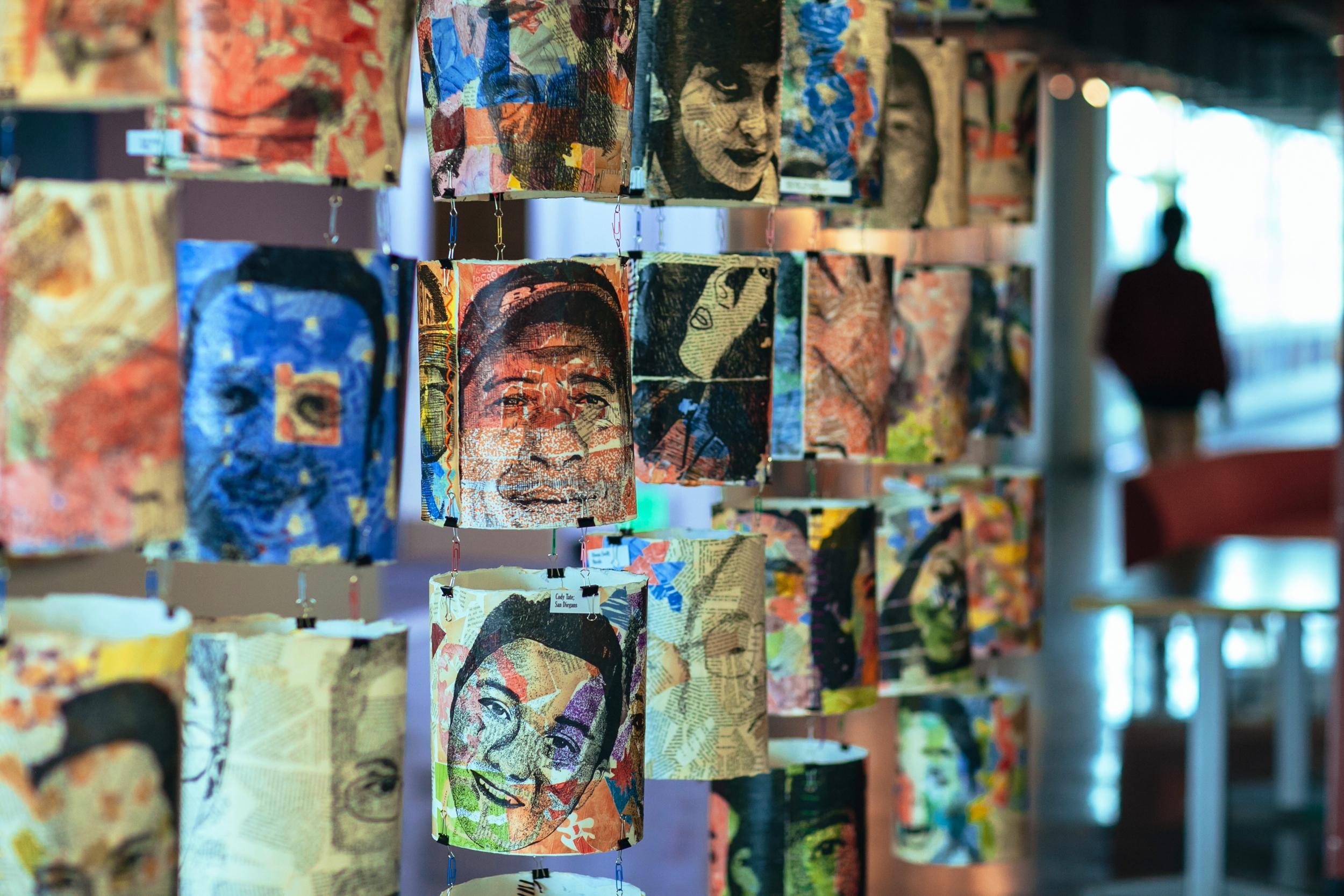 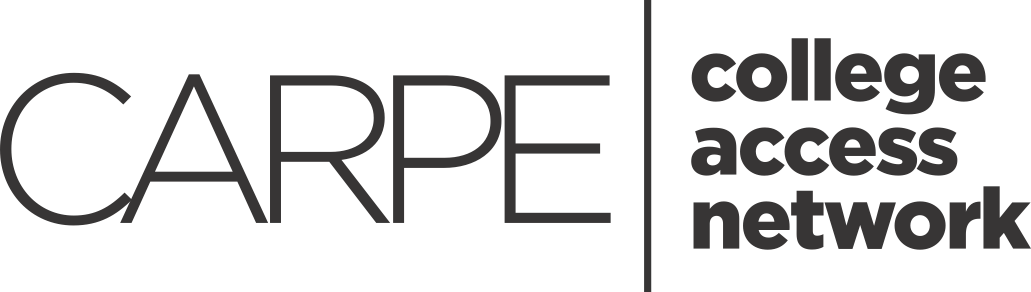 A GUIDE FOR IMPROVING 
FINANCIAL AID COMPLETION  
& CAL GRANT AWARDANCE
WHY FAFSA & THE 
DREAM ACT MATTER
In a nation where postsecondary attainment is all but required to obtain living-wage employment, supporting college access and enrollment is a critical equity issue. Students from low-income families are still 20% less likely to attend post-secondary institutions than their higher-income peers.1 Low-income students are also more likely to enroll in two-year institutions, despite research that has demonstrated that only 13% of low-income students who begin at a two-year institution earn a B.A. within six years, compared to 47% of low income students (and 76% of high income students) who begin at a four-year institution.2 For too many students who are from low-income and historically underrepresented backgrounds, college does not feel like a financially viable option. 

At the same time, research shows that students who complete the FAFSA or Dream Act application are more likely to enroll in college, graduate from college, and receive higher financial aid.3 In the state of California, the CalGrant program provides significant financial aid (up to $50k) to low- and moderate-income students who complete the FAFSA or Dream Act and meet certain academic requirements. CalGrant awards have been found to predict college matriculation as well as persistence.4 However, only half of eligible California students receive a CalGrant, and only 41% of California Latino 18-24 year olds report being aware of Cal Grant requirements.5 Thus, supporting families with the financial aid process is an important step leading to more equitable access to college and a college degree.
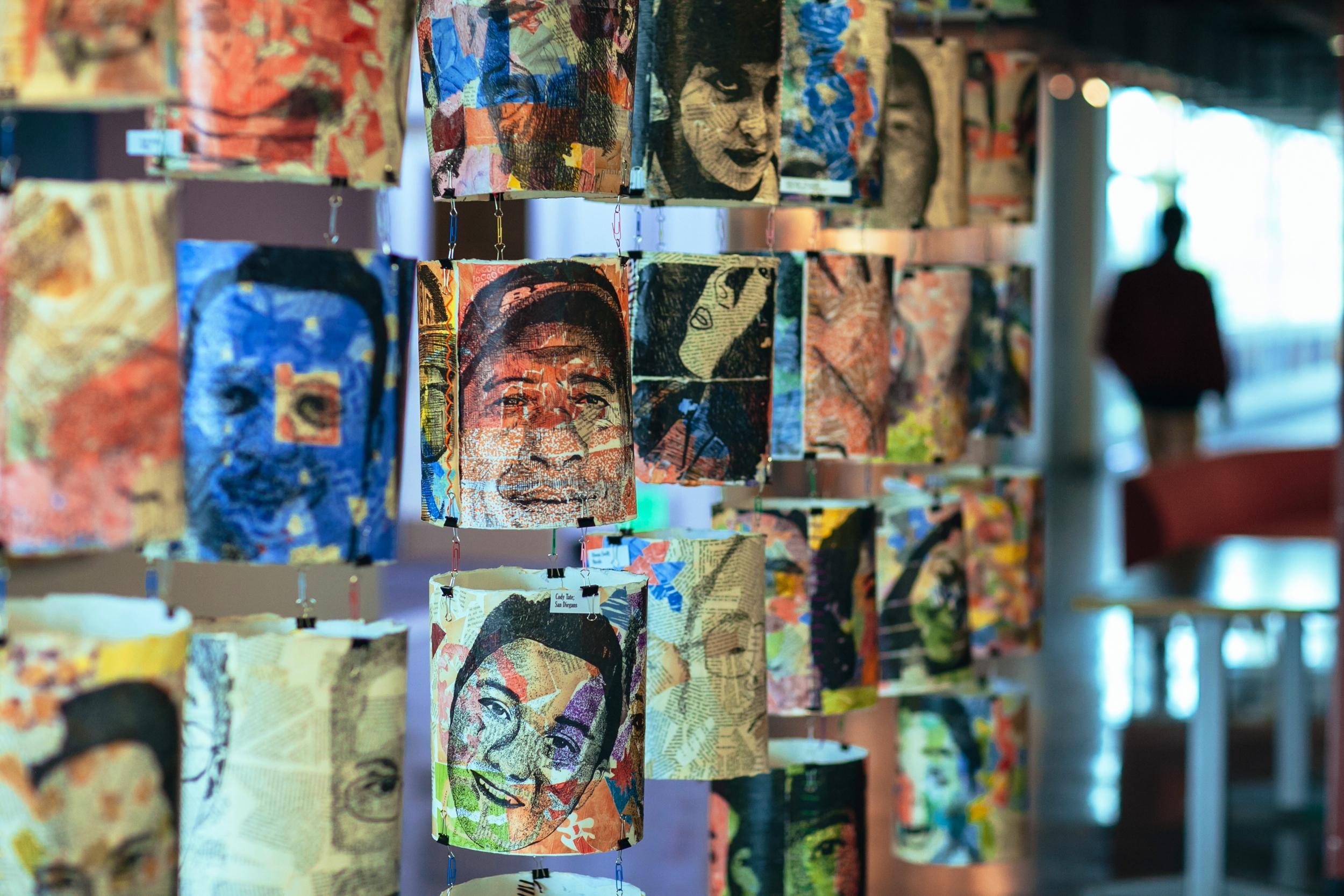 1
SUPPORTING EQUITABLE COMPLETION
Many schools across California and the nation provide families with information about financial aid applications, but do little to support completion. In contrast, CARPE schools have increased FAFSA/Dream Act completion and the percentage of students who receive a CalGrant by embracing four key strategies:
SHARE THE “WHY” & PUSH FOR EARLY COMPLETION. Schools who support low-income students and families to complete the FAFSA/CA Dream Act application early ensure they get more financial aid. This can impact where students apply for college, nudge them toward 4-year institutions, and improve college graduation rates.
PROACTIVELY SUPPORT STUDENTS  & FAMILIES TO COMPLETE. Instead of providing information and waiting for students to come to them, high-performing CARPE schools supported students and families to complete the FAFSA or Dream Act through “sit and do” nights for parents/guardians, office hours, and in-school supports. Schools that made the most improvement started strong in the Fall and ended strong before the Cal Grant deadline.
EMBRACE DATA ROUTINES TO PROVIDE TARGETED SUPPORTS. Data is key to working smarter, not harder. Schools that developed consistent routines for analyzing by-student data, identifying particular student groups and individuals who needed support, and designing interventions to support completion, were able to target their efforts more effectively and adjust course as needed.
MATCH IT UP AS YOU GO! Students don’t receive a Cal Grant until the school uploads and matches their GPA. If a student’s name or address is inconsistent, their FAFSA will not be linked with the Cal Grant process—and they may not get a Cal Grant even though they are eligible. Schools that made the most improvement on Cal Grant awardance worked to identify and resolve matching issues early.
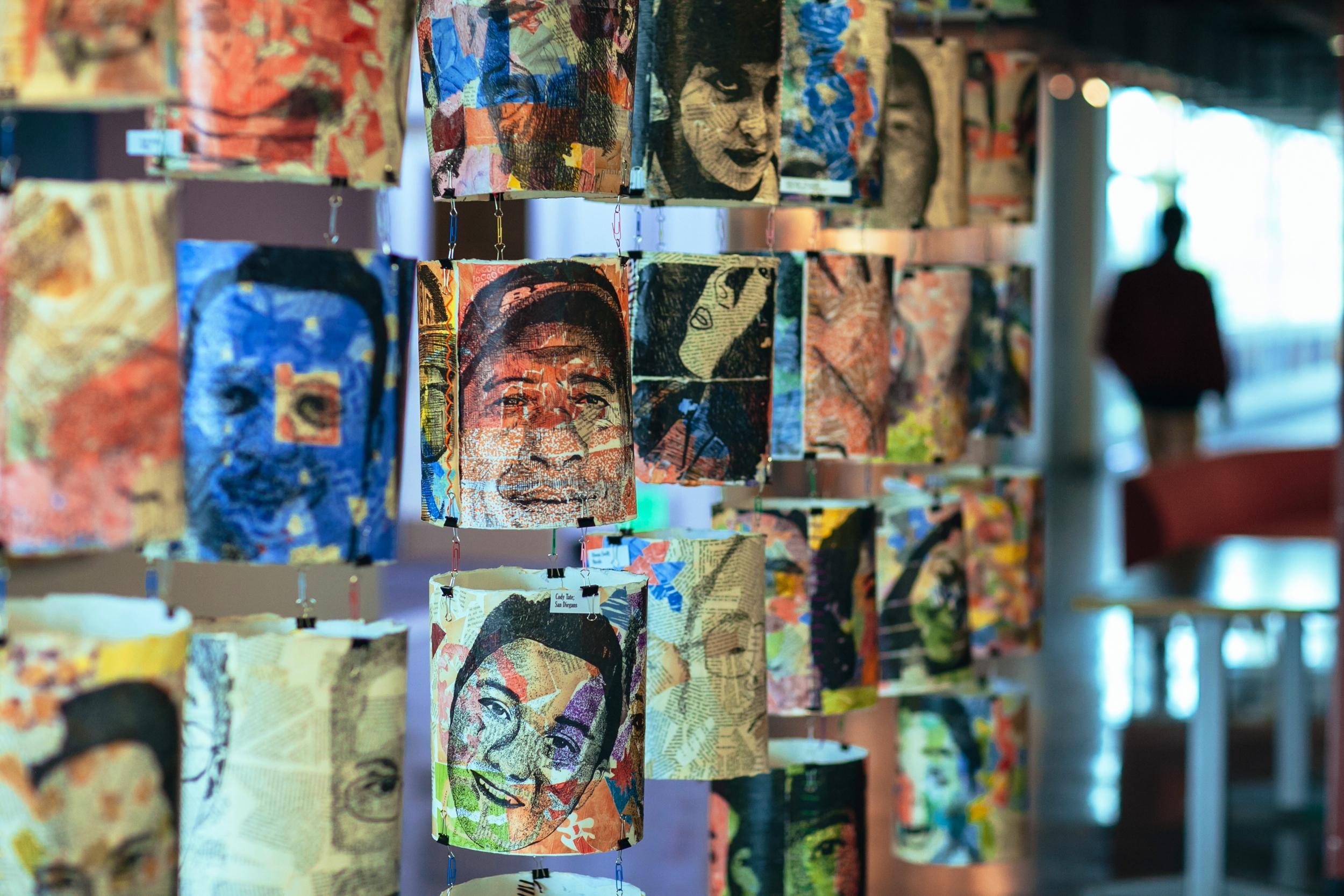 2
These changes are not simply technical.  
They are a cultural shift.
ADAPTIVE SYSTEMIC CHANGE
These changes require schools to assume responsibility and ownership for financial aid completion, rethink how they support students and families, and redesign how educators use data and work together across traditional silos. These practices are also most effective when the school has a college-going culture for all students, and where students feel like they belong in college. In the following pages, we describe these practices in more detail, highlighting the ways schools worked to nurture a sense of belonging and support students who have been traditionally underrepresented in higher education. Finally, we also include possible ways these practices can be adapted for the virtual world we now live in, and encourage teams to generate their own ideas as well.
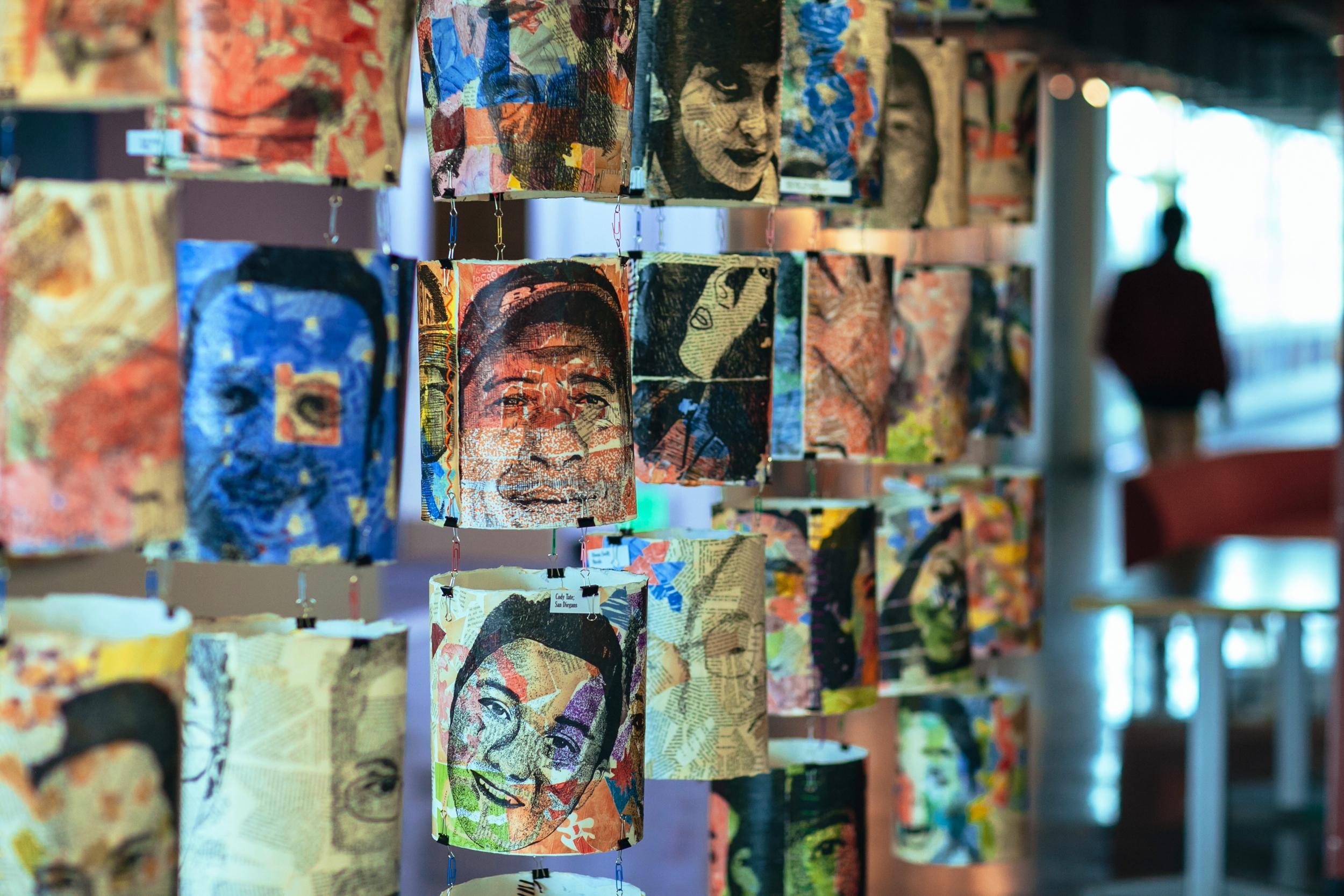 3
HIGH LEVERAGE PRACTICES FOR IMPROVING FINANCIAL AID COMPLETION
TIMELINE
sept
SHARE THE “WHY” & PUSH FOR EARLY COMPLETION  
September - Early October
EMBRACE DATA ROUTINES TO PROVIDE TARGETED SUPPORTS  
September - March Cal Grant deadline
oct
MATCH IT UP AS YOU GO!
October - March Cal Grant Deadline
PROACTIVELY SUPPORT STUDENTS & FAMILIES TO COMPLETE  
October
nov
dec
jan
PROACTIVELY SUPPORT STUDENTS & FAMILIES TO COMPLETE  
January-March
feb
mar
4
HIGH LEVERAGE PRACTICES FOR IMPROVING FINANCIAL AID COMPLETION
STEPS
SHARE THE “WHY” & PUSH FOR EARLY COMPLETION 
September - Early October					    		     PAGES 6-9
Share the “Why” with all stakeholders - especially parents/guardians - early and often
1
3
8
2
4
6
9
Lay the groundwork for families and students to complete FAFSA/Dream Act before college applications
5
7
10
EMBRACE DATA ROUTINES TO PROVIDE TARGETED SUPPORTS  
September - March CalGrant Deadline   				  PAGES 10-17
Designate someone who “owns” the running, merging and sharing of California Student Aid Commision (CSAC) data with the team
Set aims and identify student groups you need to focus on to ensure equity and maximize Cal Grant awardance
Build routines for ACTING on by-student CSAC data
PROACTIVELY SUPPORT STUDENTS & FAMILIES TO COMPLETE  
October & January-March CalGrant Deadline         		 PAGES 18-21
Host “Sit & Do” workshops and office hours in October & February (and get families there)
Provide in-school support for completion
MATCH IT UP AS YOU GO!
October - March CalGrant Deadline    			       		        PAGE 22
Designate at least one team member at your school who “owns” the process and start early
Develop a checklist of common errors and what to do
Call CSAC at 1-800-4-FED-AID for help with any particularly tricky cases
5
SHARE THE “WHY” & PUSH FOR EARLY COMPLETION 
September - Early October
1
Share the “why” with all stakeholders--especially parents--early and often
It is important to share with families, students and faculty why FAFSA/Dream Act completion matters, and that there are benefits to completing it early. The most effective schools engaged directly with parents/guardians, and didn’t rely solely on students to carry the message home. Some ways CARPE schools rallied their communities include:

Superintendent robocall: High school leaders in the Downey district asked their Superintendent to record a robocall that was then sent to all families in both English and Spanish at the beginning of the year. Parents receive few calls from the Superintendent, so they listened and over 100 families showed up to their first Financial Aid Parent Night.
“Good Evening, this is Dr. Garcia, the Superintendent of Downey Unified School District. I have an important message for the parents of seniors. We are encouraging all students to fill out and submit their FAFSA or Dream Act application in the month of October. This is because the money is passed out in a “first come, first serve” model and we want to ensure that our students get the most amount of money possible. Both high schools are working hard to support students and parents in their FAFSA or Dream Act application. Please contact the college and career center if you need support and please submit your FAFSA or Dream Act as soon as possible because when the money is gone, the money is gone. Thank you.” 
- Downey Superintendent Robocall Message
6
[Speaker Notes: Add Numbers to practices to keep people oriented]
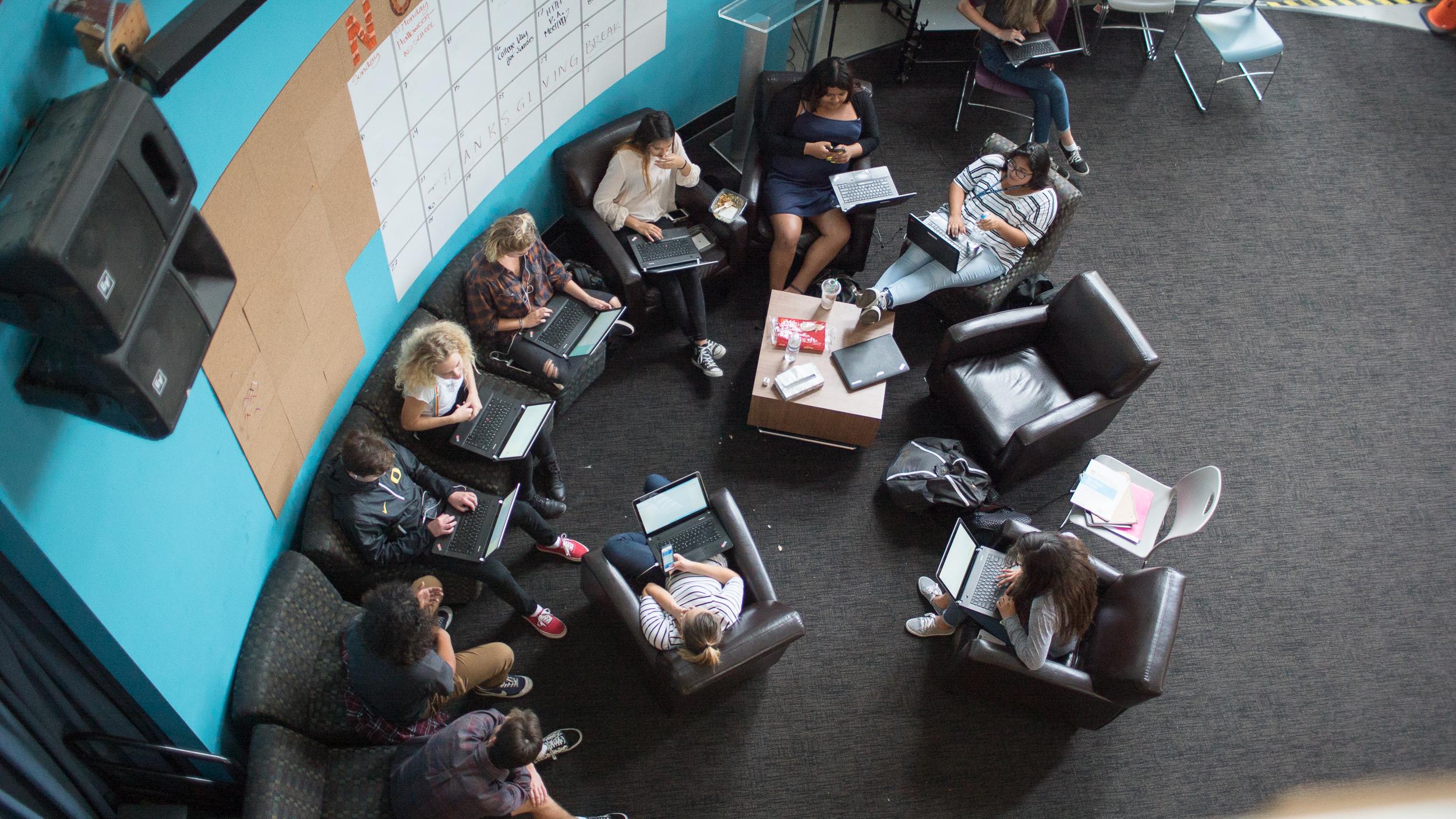 E-mails to families and students with the above information, and a checklist of what to bring to the College Center or upcoming FAFSA workshops.

School assemblies, class meetings, and announcements sharing why FAFSA/Dream Act matters and how the school will support students/families. This is also a great time to announce any upcoming raffles for those who complete the form early (prom tickets, yearbooks and gift cards from local businesses were a hit), or kick-off a healthy competition between senior teachers or advisors. 

Faculty meetings to ensure faculty know the importance of early financial aid completion, how the school will support it, and provide ways for faculty to get involved (helping at FAFSA workshops, signing their students up for FAFSA workshops/appointments, making it an assignment for their class, supporting and tracking completion for their advisees, etc.)

For Juniors: Have them do the FAFSA Forecaster, and encourage Junior parents to file a tax return this year. 

For Freshmen & Sophomores: Make sure they understand the Cal Grant requirements and that their GPA matters.
7
SHARE THE “WHY” & PUSH FOR EARLY COMPLETION 
September - Early October
SHARE THE “WHY” & PUSH FOR EARLY COMPLETION 
September - Early October
2
Lay the groundwork for families and students to complete FAFSA/Dream Act before college applications
Completing the FAFSA or Dream Act is a multi-step process that can be tough for families to navigate on their own, especially if they are immersed in (and overwhelmed by) college applications. CARPE schools shaped the path to make it easier for families to complete the forms early:

Help students/families get their FSA ID prior to the October 1st FAFSA opening. One CARPE school, International Studies Learning Community (ISLC), had laptops at their senior registration so students and parents could get their FSA ID when they registered for classes. At Warren High School, each senior has a 1-1 with their counselor in September to make sure they are on-track to graduate. During these meetings, counselors helped seniors get their FSA IDs and gave them a checklist of what to bring to upcoming FAFSA workshops for families.

Give students/families an English or Spanish checklist of what they will need and when your school will provide support. Hand it out at events, post it in classrooms, pass it out to every Senior, e-mail/mail it home - anything you can do to ensure students have what they need to complete!
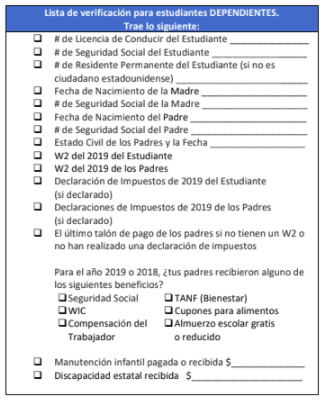 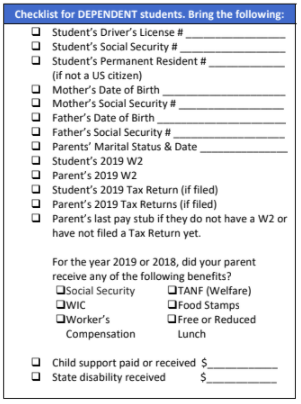 8
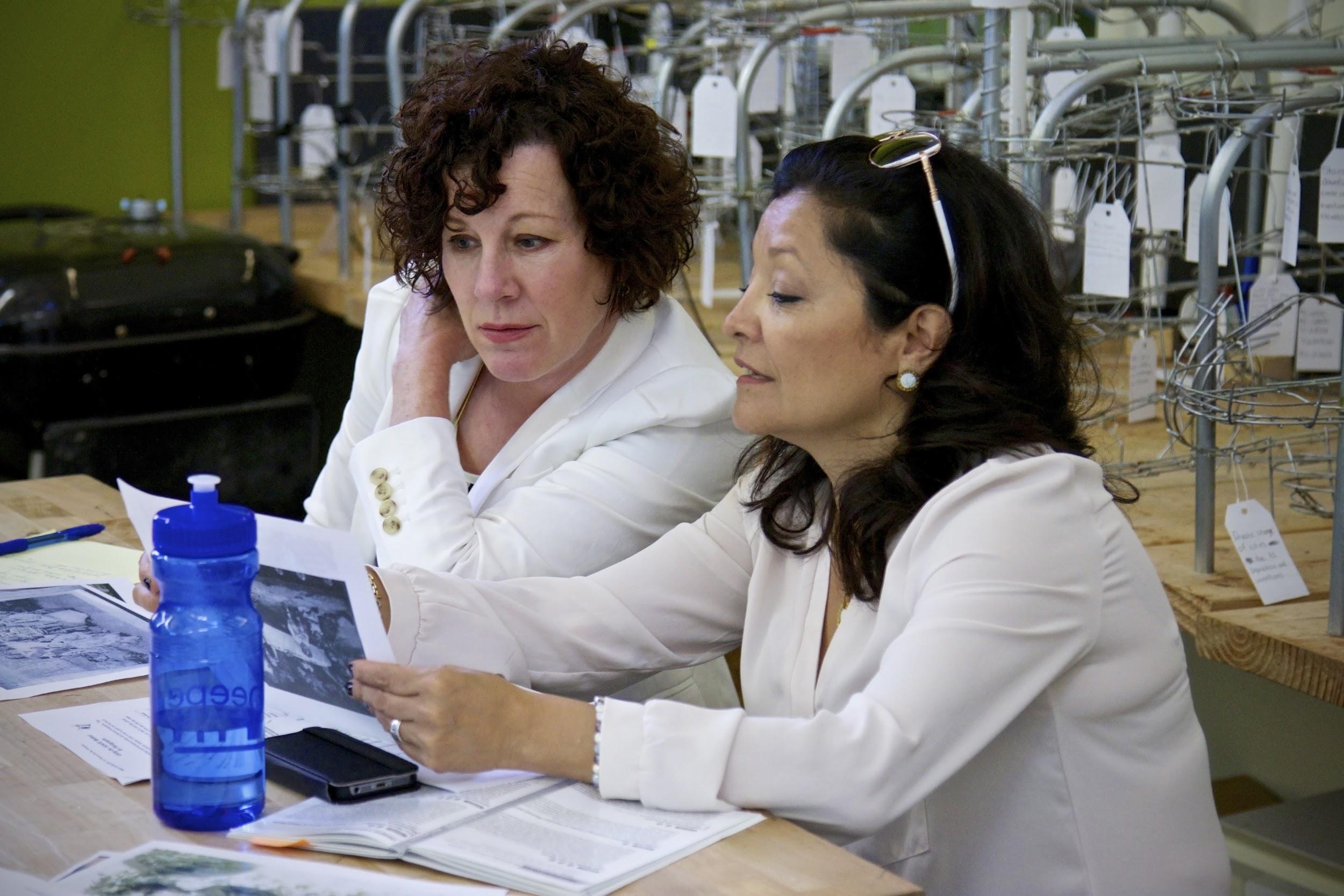 Help students/families determine whether they should use the FAFSA or Dream Act application: Students should not submit both so it is vital that they determine which one to submit. Students can determine their status by answering a few questions at this site: https://dream.csac.ca.gov 

Start providing parent workshops and in-school supports in October (see #6 & #7). This early push not only maximizes the money your students will get through Cal Grant, but also gives you more time as the March deadline approaches to provide targeted support to those who need it.  

Make a list of your students who are BIPOC and from low-income backgrounds who are eligible for a CalGrant and who may need extra support, and make sure they sign up for upcoming workshops or appointments. At Warren High School, the AVID teacher made sure each of her students and families signed up for the first FAFSA workshop offered and she tracked their completion. At Santa Monica High School, the college and career center formed a GOALS group of first-gen students not in AVID who met monthly and received personalized support through the financial aid and college application process. San Pasqual High School developed a similar program, pairing first-gen students with first-gen mentors on their faculty. By proactively identifying students who were at risk of slipping through the cracks, each school proactively worked to close equity gaps at their site.
9
SHARE THE “WHY” & PUSH FOR EARLY COMPLETION 
September - Early October
EMBRACE DATA TO PROVIDE TARGETED SUPPORT 
September - March CalGrant Deadline
3
Designate someone who “owns” the running, merging and sharing of the CSAC data with the team
Each team needs a way to track completions - not just the percentage of the student body, but for individual students (especially those eligible for Cal Grant). The data point person logs into Webgrants to download the CSAC Student summary report and then joins this file with a roster file of current seniors. This joined list provides by-student data to monitor the progress of student groups, and to flag individual students for support.

Share Frequently: Reports should be created and shared biweekly in the Fall, and weekly in January-March as the Cal Grant deadline approaches.

Airtable (a web-based database) can be a great support for this! Schools using Airtable identified a member of their team who consistently ran the CSAC reports and uploaded them to a shared Box folder. The CARPE hub then updated the school’s Airtable and created segmented lists, which could be organized by counselor caseload, to guide prioritization. For example, first priority might be African American, Indigenous or Latinx students with a 3.0 GPA who are likely to get a Cal Grant.
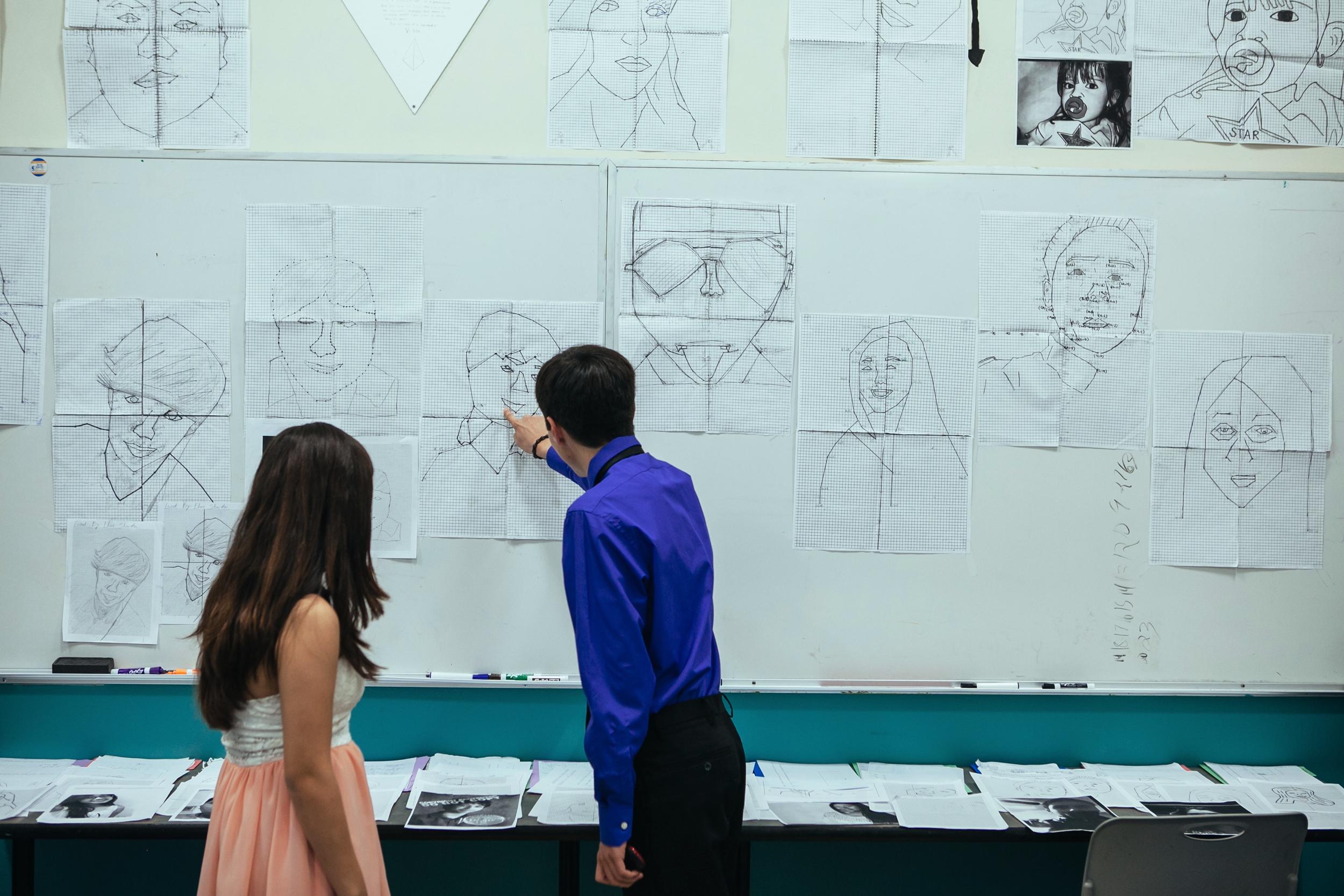 10
[Speaker Notes: Remove “and” from title]
EMBRACE DATA TO PROVIDE TARGETED SUPPORT 
September - March CalGrant Deadline
4
Set aims and identify student groups you need to focus on to ensure equity and maximize Cal Grant awardance
To set meaningful aims:

Get clear on where you are now, and where you want to be. Identify the percentage of students at your school who need to complete FAFSA or Dream Act (this is your threshold for improvement). Identify the percentage who completed last year (this is your baseline). Now identify the percentage you want to complete this year (this is your “electrifying, but not electrocuting” improvement goal). 

Set equity aims too! Look at disaggregated data (by race, gender, FRL-status, etc.) so that you can identify equity gaps in your system and set clear aims to improve. Note: Your equity aims should be more ambitious than your overall aim. If they aren’t, you are just reproducing the gaps. Setting more ambitious equity aims also reminds you where you need to focus your efforts.








Set early targets. Schools that made the most improvement had an S-shaped curve to completions, meaning they started strong and ended strong. Large schools with a strong start were able to get 40-55% of students to complete before the end of October using the strategies described below (#5-7). For example, Jeff Giles at Warren High School said, “Getting an early jump on this makes a huge difference. We had 900 Seniors. By knocking off 400 students in October, that left each of our college advisors with 250 to follow-up with.” Smaller schools like Environmental Charter High School got to 90% completion by the end of October using similar strategies.
Sample Aim: “By March 2, 2020, we will improve financial aid completion from 65% to 70% overall, and from 55% to 70% for students who are Latinx.”
Sample Target: “By October 31, 2020, 40% of our students will have completed financial aid forms, and 55% of our Latinx students will have completed.”
11
EMBRACE DATA TO PROVIDE TARGETED SUPPORT 
September - March CalGrant Deadline
5
Build team routines for ACTING on by-student CSAC data
The diagram below shows a critical process for 1) looking at data, 2) identifying student segments/groups who need targeted support, 3) generating ideas for supporting those students, 4) getting clear on who is doing what by when, and 5) coming back together to track progress for that student segment. The goal is that students would complete the FAFSA/Dream Act in one loop of this process, and that by tracking who completes, teams would be able to problem-solve together how  to support students who need more targeted interventions.
Identify someone who runs the CSAC report and merges by-student data
GOAL:
CARPE teams have systems/routines for prioritzing which students to support, executing on next steps, and ensuring completion.
Identify segmentation strategy (Which groups will you prioritize, in what order?)
Which students from the previous loop did not complete? Why?
1) Gather team and look at by-student data
5) Update data to track progress
2) Identify student segment to focus on
4) Assign responsibilities and execute on next steps (Who will do what by when?)
3) Plan next steps or intervention for student segment
12
Frequency matters: Ideally, teams should be engaging in this loop every week during pushes for a STRONG START (October) and STRONG END (January-March), and bi-weekly in between. In February, before the Cal Grant Deadline, the College & Career Center team at Warren High School was looking at their by-student data on Airtable almost daily. They had clerks and volunteers calling each family who still needed to complete to ask them why they hadn’t completed and invite them to evening FAFSA workshops. By meeting frequently to look at data, they were able to check their progress, personally reach out to students/families who needed to complete, and provide more targeted supports.

Provide targeted supports: By tracking completions by student groups, and prioritizing students who were eligible for a Cal Grant, schools were able to provide targeted supports that ensured greater equity:

Personally call families to invite them to upcoming parent nights or office hours, and make sure they know what to bring. Successful CARPE schools engaged tutors, staff, and volunteers to call families who still needed to complete and made it easy by providing scripts in English and Spanish. 

Pull small groups and individuals who haven’t completed to provide personalized support during the school day (during electives, lunch, etc.). It can be helpful to group students who may have similar experiences/needs. Escondido High School designated a week in February where they were pulling students who hadn’t completed out of elective classes to get support in the College & Career Center.

Conduct empathy interviews with students/families who haven’t completed to understand the barriers they are encountering and support them through completion. You may identify common challenges that will help your team provide better support to whole student groups.

Mobilize the village. Share by-student data with senior teachers/advisors, AVID teachers, SPED, Migrant Ed coordinators, etc. and have them “nudge” specific students to complete. 

Mail in the signature page for families. Many families experience this step as a barrier, but the school can help remove it (and mail signature pages in batches).

Hit a wall? Call CSAC at 1-800-4-FED-AID! The folks here really do want to help. They can provide advice about specific situations, identify why applications are not complete, and resolve many errors for your students.
13
EMBRACE DATA TO PROVIDE TARGETED SUPPORT
September - March CalGrant Deadline
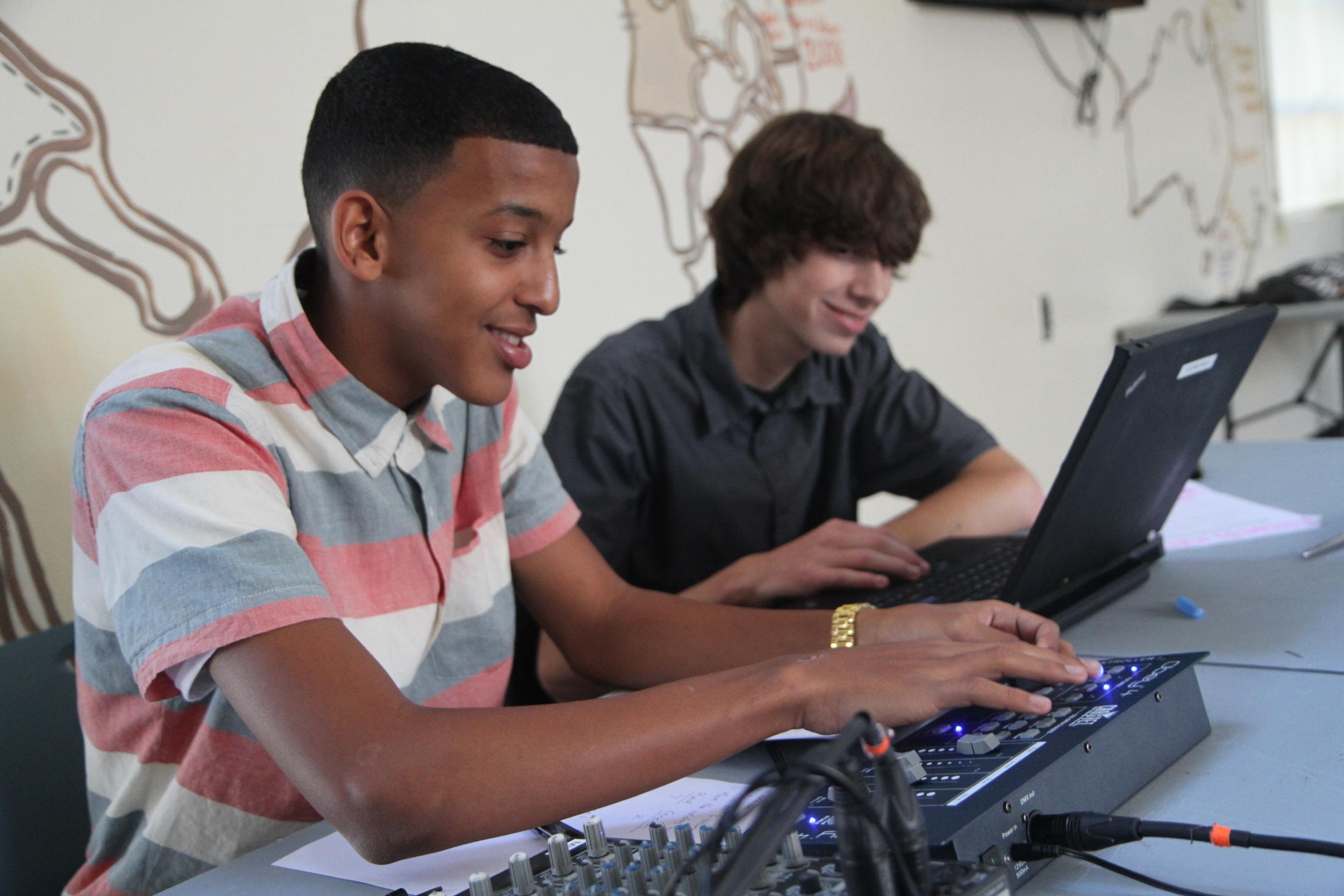 ADAPTATIONS FOR  
VIRTUAL WORLD

Have your students all take the CARPE College Course (link)! It will provide them with vital college information and help counselors spend less time sharing information and more time directly supporting students to complete college milestones.
Celebrate successes and analyze failures: At each meeting, take a moment to celebrate students who have completed and any progress made. Also notice which students didn’t complete in this loop and identify why. If you don’t know, identify a team member who will ask the student or family and report back to the team so that you can find a way to support the student to complete. 

Keep track of common reasons for not completing: Students who face common challenges (e.g. immigration status, no tax returns, etc.) may become your next segment to focus on and require different supports. For example, Calexico High School found that some migrant parents were reluctant to come to large workshops. They enlisted their school’s Migrant Ed Coordinator, who had relationships with these students and families, and provided smaller workshops and 1-1 support to those students/families.  

Who’s on your team? The most effective teams are composed of college counselors, counselors and senior teachers who are all working together, with at least one administrator who could shape the path for the work, remove obstacles, and communicate it as a priority to the broader faculty and community. The two most powerful questions leaders can ask are: What is getting in the way of making this happen? What do you need?
14
EMBRACE DATA TO PROVIDE TARGETED SUPPORT
September - March CalGrant Deadline
HIGH LEVERAGE PRACTICE FROM THE FIELD
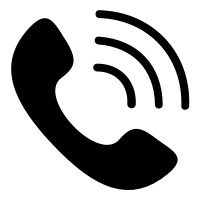 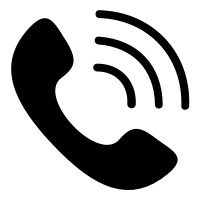 Build team routines for ACTING on by-student CSAC data
DIALIER
DIALIER
TARGETED DIALERS & EMAILS
Does anyone listen to a robodialer message?  Turns out, when it’s a customized message from the superintendent, they do!

Warren High School used data from Airtable to identify students who needed to complete the FAFSA and/or College Apps. They also identified relevant information about these students to customize a message encouraging students and families to access resources and complete the application.

Dialers and texts or emails were sent to ALL students who had not yet completed college applications, with customized messages sent based on FAFSA completion and home language. The team further customized messages for students who:
5
Started but did not complete the FAFSA application
Expressed interest in going to college
Met the GPA threshold for acceptance into the Cal State University system
Met A-G requirements
85%
Dialers, accompanied by emails and texts, resulted in boosts to FAFSA competition in subsequent weeks.
of Warren seniors completed the FAFSA in 2019-2020
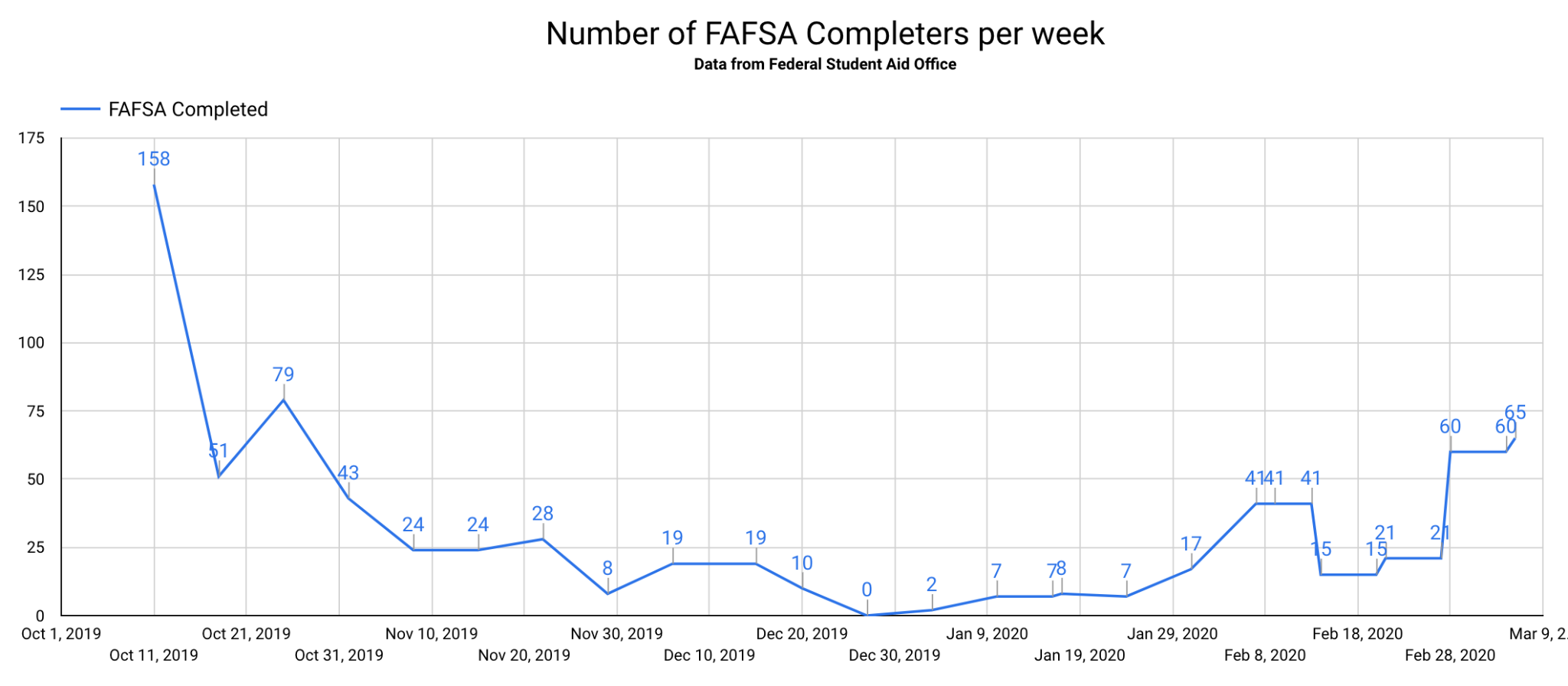 15
EMBRACE DATA TO PROVIDE TARGETED SUPPORT
September - March CalGrant Deadline
HIGH LEVERAGE PRACTICE FROM THE FIELD
Build team routines for ACTING on by-student CSAC data
✓
SEND TO STUDENTS WHO:
Marked English as primary language
Met A-G requirements
Met CSU GPA requirements
Did not yet complete the FAFSA
✓
5
✓
✓
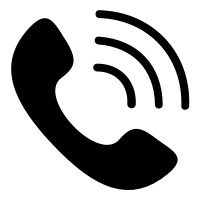 Your student meets A-G requirements and we encourage them to apply to a CSU/UC. We invite your student to register and attend our upcoming iApplied Week that runs from Monday, November 16th to Friday November 20th, from 3pm to 7pm. To sign up, visit the College and Career Center Distance Learning website for more details.
Your student has also been identified as not having completed their financial aid application. Sign up for our upcoming Financial Aid Night, Tuesday, December 8th @6pm. To sign up, visit the College and Career Center Distance Learning website for more details.
If your student has already completed both applications, please disregard this message.
DIALIER
College Apps 
Did you know that your student is A-G eligible and qualifies to apply to a CSU/UC? The deadline to apply to a UC is November 30th and December 4th for CSU’s. To help students apply, Warren will host an “iApplied Week” starting Monday, November 16 through Friday, November 20 from 3pm-7pm. Sign-up at http://bit.ly/whscollegeapp 
Financial Aid 
Part of the college application process is completing the financial aid application. As of today, your student has yet to file their financial aid application. Warren will host a Financial Aid Night on Tuesday, December 8th @6pm.
Sign-up at http://www.bit.ly/aidnights
Reasons why completing a financial aid application is important:
Your student can qualify for up to $6,345 from the US Pell grant, and up to $12,000 from the Cal Grant
Want to avoid delays in college financial aid packages? Don’t wait to submit.
Even if you don’t qualify, a financial aid application is required for students to be considered for scholarships from colleges.
If your student has already completed both applications, please disregard this message.
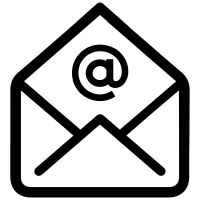 EMAIL OR TEXT
16
EMBRACE DATA TO PROVIDE TARGETED SUPPORT
September - March CalGrant Deadline
HIGH LEVERAGE PRACTICE FROM THE FIELD
Build team routines for ACTING on by-student CSAC data
✓
SEND TO STUDENTS WHO:
Marked Spanish as primary language
Met A-G requirements
Met CSU GPA requirements
Did not yet complete the FAFSA
✓
5
✓
✓
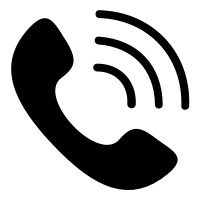 Su estudiante cumple con los requisitos para aplicar a una universidad estatal y le motivamos a que aplique pronto. Invitamos a su estudiante a registrarse y asistir a nuestra, “Semana de Yo Aplique al Colegio”, que se llevará a cabo del lunes 16 de noviembre al viernes 20 de noviembre de 3 pm a 7 pm. Para inscribirse, visite el sitio web de Educación de Distancia del Centro de Colegios y Carreras para obtener más detalles.
 Igualmente, su estudiante ha sido identificado de no haber completado su solicitud de ayuda financiera. Regístrese para nuestra próxima Noche de Ayuda Financiera, el martes 8 de diciembre a las 6 pm. Para inscribirse, visite el sitio web de Educación de Distancia del Centro de Colegios y Carreras para obtener más detalles. 
Si ya completo ambas aplicaciones, por favor ignore este mensaje.
DIALIER
Aplicación de Colegios
¿Sabía que su estudiante es elegible para aplicar a una Universidad estatal? La fecha de plazo para aplicar a un UC es el 30 de noviembre; CSU’s el 4 de diciembre. Para ayudar a los estudiantes con sus aplicaciones, Warren organizará una “Semana de Yo Aplique Al Colegio” a partir del lunes 16 de noviembre hasta el viernes 20 de noviembre de 3 pm a 7 pm. Regístrese en http://bit.ly/whscollegeapp
Ayuda Financiera 
Parte del proceso de solicitud de ingreso a la universidad es completar la solicitud de ayuda financiera. Hasta la fecha, su estudiante aún NO ha terminado su solicitud de ayuda financiera. Warren organizará una Noche de ayuda financiera el martes 8 de diciembre a las 6 pm. Regístrese en http://www.bit.ly/aidnights 
Razones por las cuales es importante completar una solicitud de ayuda financiera:
Su estudiante puede calificar hasta $6,345 de la beca Pell de EE. UU., y hasta $ 12,000 de la beca Cal Grant
¿Quiere evitar demoras en los paquetes de ayuda financiera de la universidad? No esperes para completar la aplicación.
Incluso si no califica, se requiere una solicitud de ayuda financiera para que los estudiantes sean considerados para becas de parte de las universidades.
Si ya completo ambas aplicaciones, por favor ignore este mensaje.
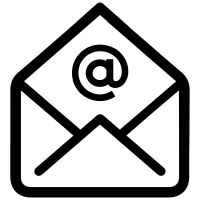 EMAIL OR TEXT
17
EMBRACE DATA TO PROVIDE TARGETED SUPPORT
September - March CalGrant Deadline
PROACTIVELY SUPPORT STUDENTS & FAMILIES TO COMPLETE 
October & February - March CalGrant Deadline
6
Host “Sit & Do” workshops and office hours in October   & February (and get families there)
Many parent workshops are “sit and get” - the school provides information and parents listen. Research shows that helping families fill out the FAFSA leads to increased FAFSA completion, more financial aid dollars, and increased college enrollment6. So CARPE schools bring families together and support them to complete the FAFSA/CA Dream Act application in real-time. As noted above, some schools were able to support a large percentage of families to complete FAFSA/Dream Act through workshops in October, and as a result had more time to support those who needed it most. Here’s what some schools did to make the most of parent workshops and office hours:

Bundle Workshops Together: Offer multiple workshops during the same week so families have multiple choices (and schools aren’t planning multiple events separately). For example, in early October, Warren High School offered 2-3 workshops from 6:00-9:00 pm and had over 100 families at each. As the Cal Grant deadline approached, they hosted 5 parent nights in a row in February, keeping the College and Career Center open from 3:00-8:00 pm. These extended hours meant that students/families could come in right after school or when was most convenient for them. 

Get the Word Out & Have People Sign Up: See #1 and #2 above. Send robocalls, e-mails, and texts that include an English or Spanish checklist of what they need to bring and a way to sign up (a simple google form will do!). This lets you know how many people to anticipate, and people are more likely to show if they’ve chosen a particular date. Schools also had success by enlisting Senior teachers, who nudged/required students to sign up.
Remember, use your data to identify families you need to call and nudge to attend. Reminder calls the day before were particularly successful. During their evening workshops, when the Warren High School team wasn’t supporting families, they were calling people who still needed to complete and telling them to come down that night.
18
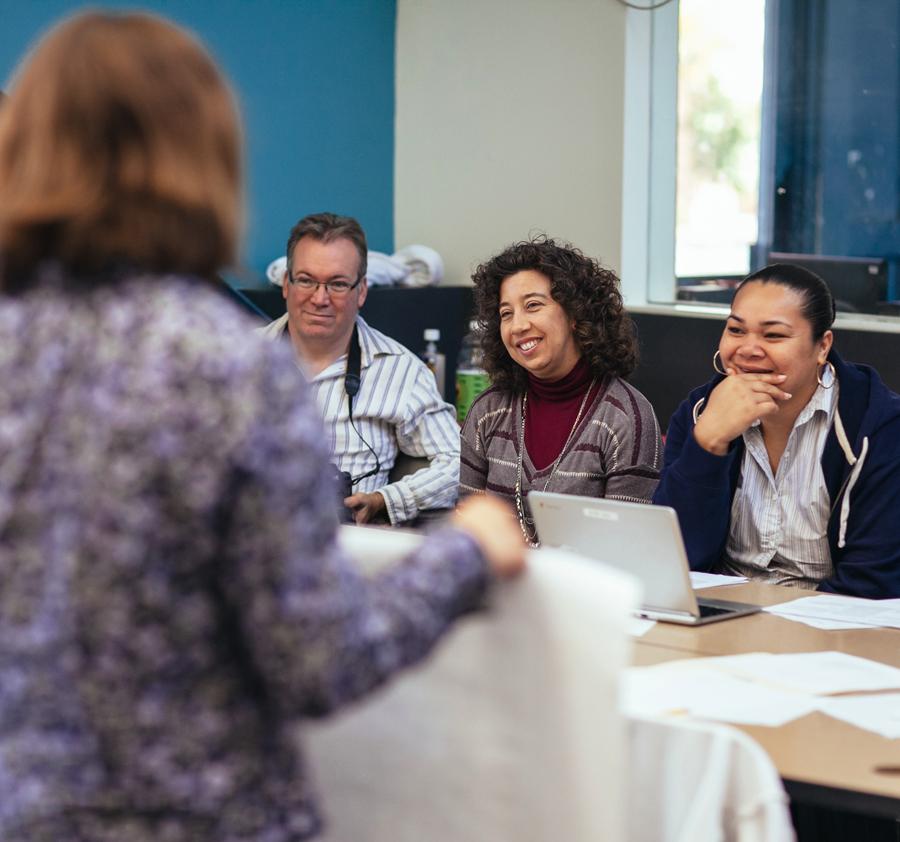 Provide Adequate Support: The ideal ratio for supporting families at an event seems to be one support person for every 10-12 families. Many CARPE schools brought in staff from local colleges, additional counselors, alumni parents and even local tax experts to provide additional support.

Create Small Groups: Lawndale and Hawthorne High Schools found that when families were assigned to smaller groups in different classrooms, they were more likely to complete, perhaps because families were more willing to ask questions and received more direct support. If you have to host the event in a large space, find ways to section the space, create groups and assign support people to particular groups. 

Attend to Home Language: Environmental Charter High School offered different spaces for those who wanted support in English and those who wanted it in Spanish or another language. This also helped protect the privacy of those completing the Dream Act.

Provide Devices: Have the tech families need to complete on-hand and ready to go, and don’t assume that parents know how to use it. 

Minimize selection for “verification”: Research shows students who are Pell eligible are more likely to be selected for “verification”.  This process presents additional questions and stress. To minimize being selected, emphasize use of the Data Retrieval Tool or “DRT” during the FAFSA completion process and be prepared to support students with Federal Student Aid Verification.

Check Before Families Submit: Ask families to have support staff look over their application before hitting “submit.” This cuts down on errors and mismatches, saving school faculty time later and ensuring families are really complete.

Make It Celebratory & Family Friendly: Some schools like Firebaugh provided coffee, juice and pan dulce to families to make them feel special and taken care of. Schools might also consider asking Juniors to facilitate games for young children while families work on their application.
19
PROACTIVELY SUPPORT STUDENTS & FAMILIES TO COMPLETE
October & February - March CalGrant Deadline
PROACTIVELY SUPPORT STUDENTS & FAMILIES TO COMPLETE 
October & February - March CalGrant Deadline
7
Provide in-school support for completion
Schools also found success by embedding FAFSA/Dream Act support into the school day in the following ways:

Offer drop-in support at the College & Career Center during lunches or flex periods, especially during October and February/March.

Pull small groups and individuals who haven’t completed to provide personalized support during the school day (during electives, lunch, etc.). It can be helpful to group students who may have similar experiences/needs. Escondido High School had success designating a week where they pulled students, sometimes multiple times, until they completed.
.
Make FAFSA/Dream Act completion an assignment in Senior Seminar or in Senior Econ or English classes (any class all Seniors take). There can be an alternate assignment for those who don’t need to complete the application.

Build FAFSA/Dream Act support workshops into existing events such as College & Career Days or Back to School Nights.
For some inspiration that describes some of these targeted supports, check out this awesome podcast about Calexico’s FAFSA Efforts!
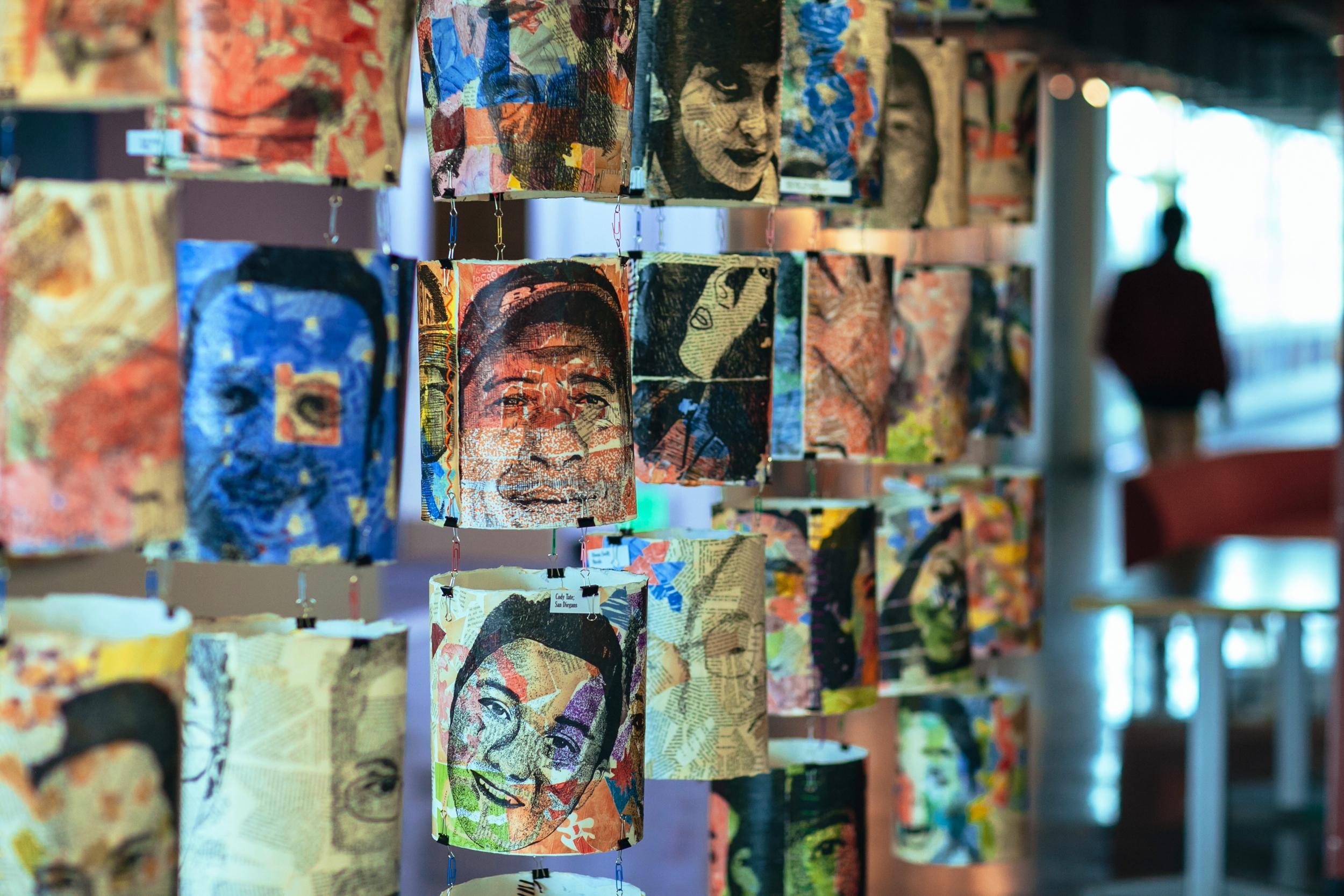 20
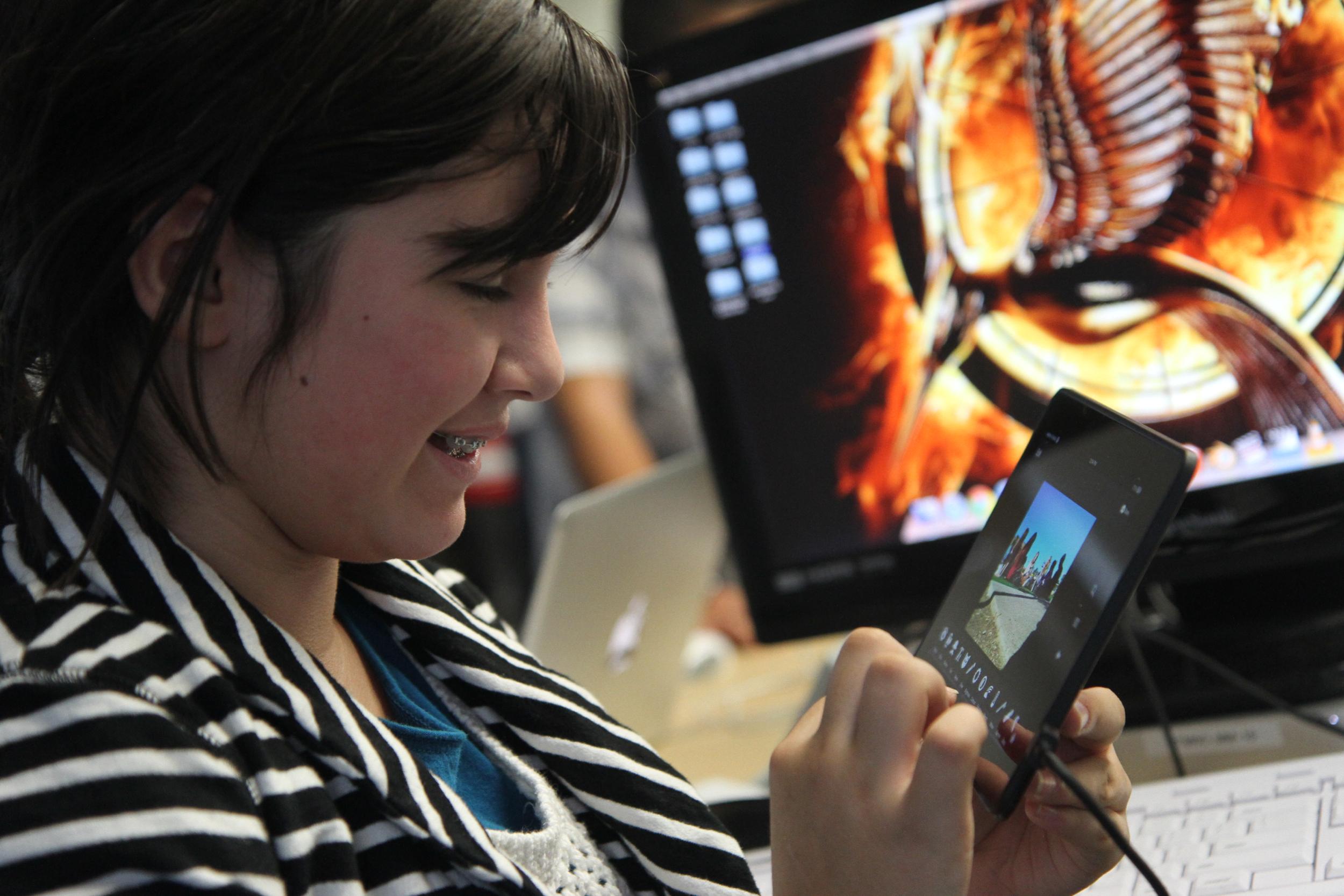 ADAPTATIONS FOR VIRTUAL WORLD

Create a One-Stop-Shop by designating a place on your school’s website where families/students can easily access resources and tutorials to help with FAFSA/Dream Act completion. Include links to this page in any communications with families and students. Here is a guide from NCAN https://formyourfuture.org/the-guide/ that provides a simple explanation of the process and answers frequently asked questions.

Host English and Spanish parent nights online and record them for future viewers. During the webinar, walk people through the process and give them time to work on it while asking any questions in the chat. You may consider hosting these in small groups of 10-20 so faculty can provide more direct assistance.

Provide 1-1 or small group coaching online or over the phone that families can sign up for. Tools like Calendly allow students/families to see available times, book a time slot that works for them, and get the call link they will need. Prior to the session, share a checklist of everything they need to bring to complete.
21
PROACTIVELY SUPPORT STUDENTS & FAMILIES TO COMPLETE
October & February - March CalGrant Deadline
MATCH IT UP AS YOU GO! 
October - March CalGrant Deadline
8
9
10
Designate at least one team member who “owns” the matching process and start early
Schools that made the most improvement on Cal Grant awardance worked to identify and resolve matching issues through the Webgrants portal in the Fall, rather than waiting until right before the Cal Grant deadline. One way to spot issues early is to have students check their Student Aid Report (SAR) after they submit their FAFSA. An “H” with a circle around it highlights an error to resolve.
Develop a checklist of common errors and what to do
Share this checklist with students and families. The most common errors are related to mismatches in name, address, and income.
Call CSAC at 1-800-4-FED-AID for help with any particularly tricky cases
The folks at CSAC really do want to help!
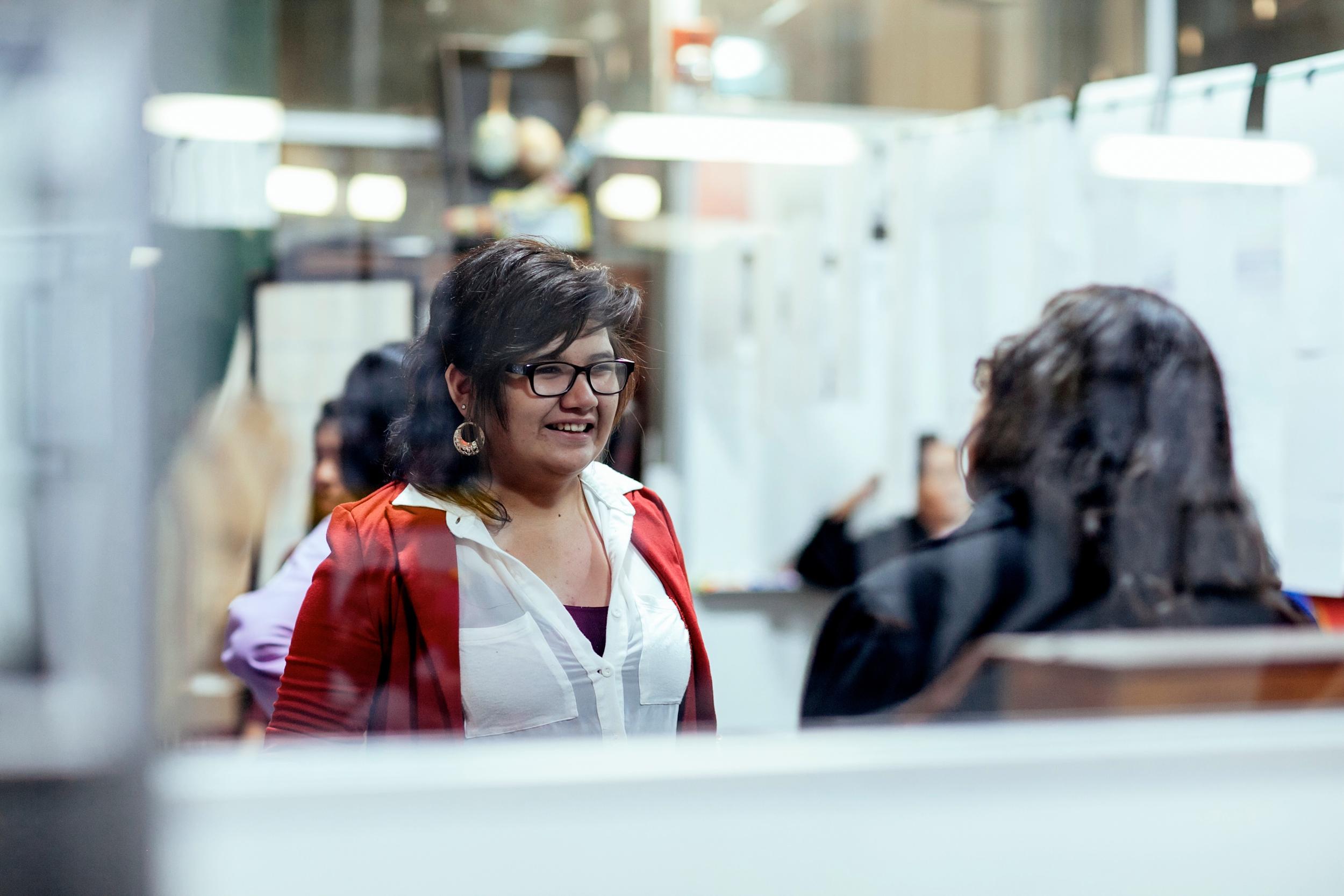 22
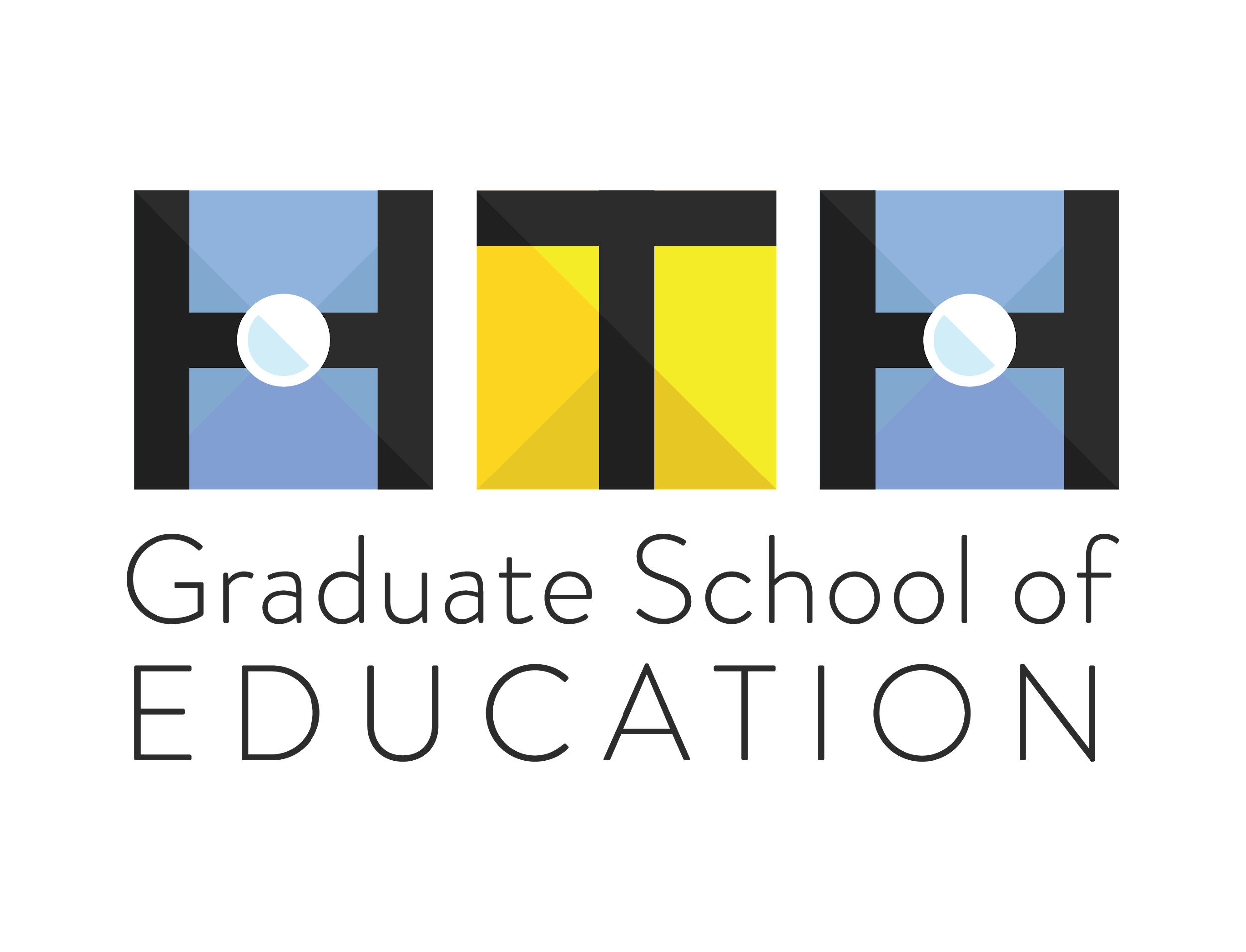 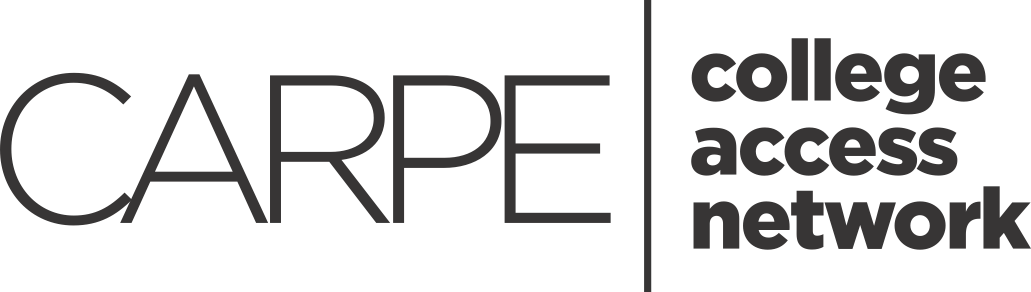 The CARPE College Access Network is supported by the Center for Research on Equity & Innovation at the 
High Tech High Graduate School of Education.
CITATIONS
1 National Center for Education Statistics (2017). Percentage of recent high school completers enrolled in 2-year and 4-year colleges, by income level: 1975 through 2015. 
2 Cahalan M., & Perna, L. (2015) Indicators of higher education equity in the United States. Philadelphia, PA: Pell Institute. Accessed at http://www.pellinstitute.org/downloads/publications-Indicators_of_Higher_Education_Equity_in_the_US_45_Year_Trend_Report.pdf
3 Castleman, B.L. & Goodman, J. (2016). Intensive College Counseling and the Enrollment and 
Persistence of Low Income Students. Education Finance and Policy, 13(1), 19-41. McKinney, L., & Novak, H. (2013). The relationship between FAFSA filing and persistence among first-year community college students. Community College Review, 41(1), 63–85.
4 Bettinger, E., Gurantz, O., Kawano, L., & Sacerdote, B. (2016). The Long Run Impacts of Merit Aid: Evidence from California’s Cal Grant. National Bureau of Economic Research. 
5 Tierney, W. G., & Venegas, K. M. (2009). Finding Money on the Table: Information, Financial Aid, and Access to College. The Journal of Higher Education, 80(4), 363–388.
6 Bettiner, E.P., Long, B.T., Oreopoulos, P. & Sanbonmatsu, L. (2009). The role of simplification and information in college decisions: Results from the H&R Block FAFSA experiment. National Bureau of Economics Research.
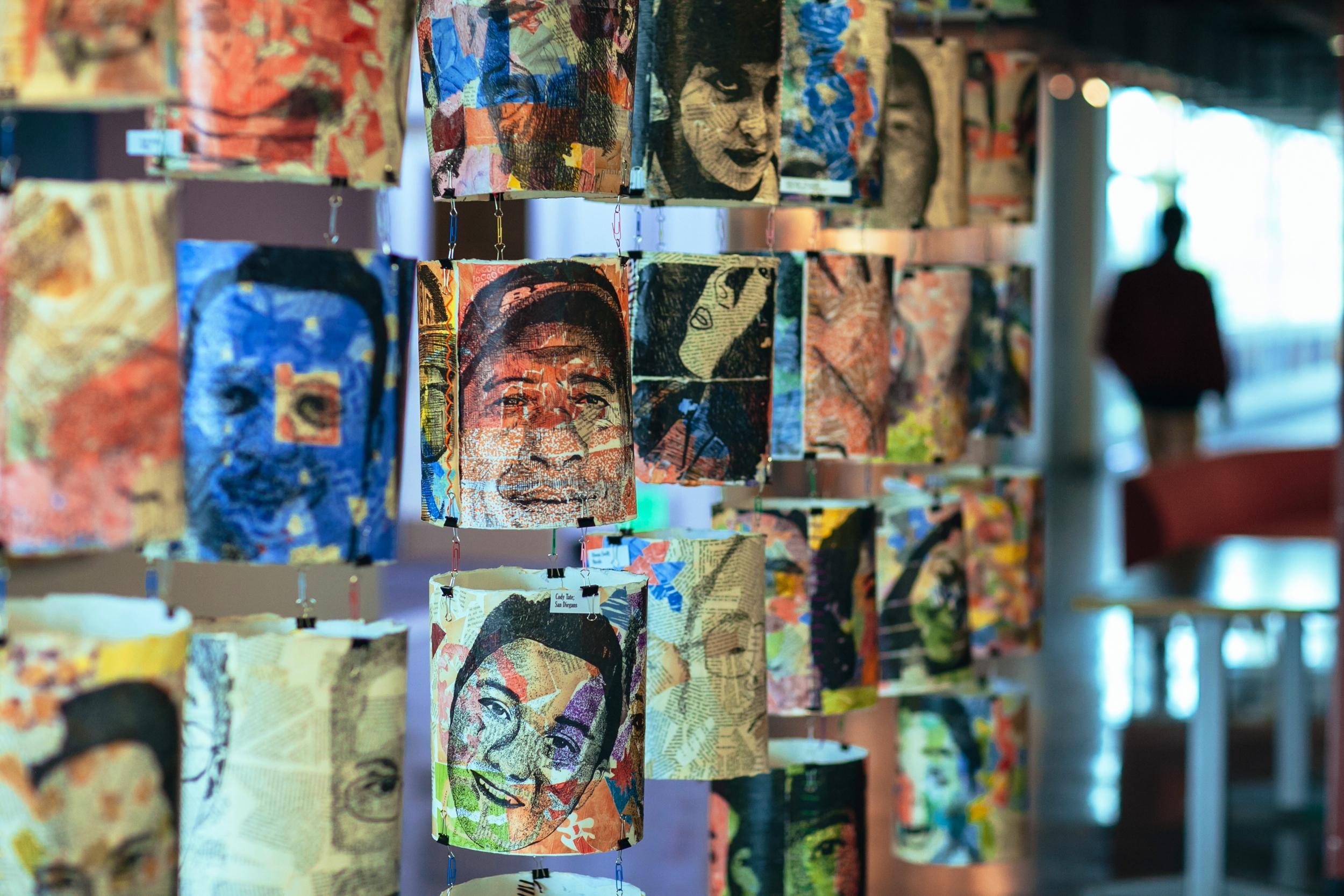